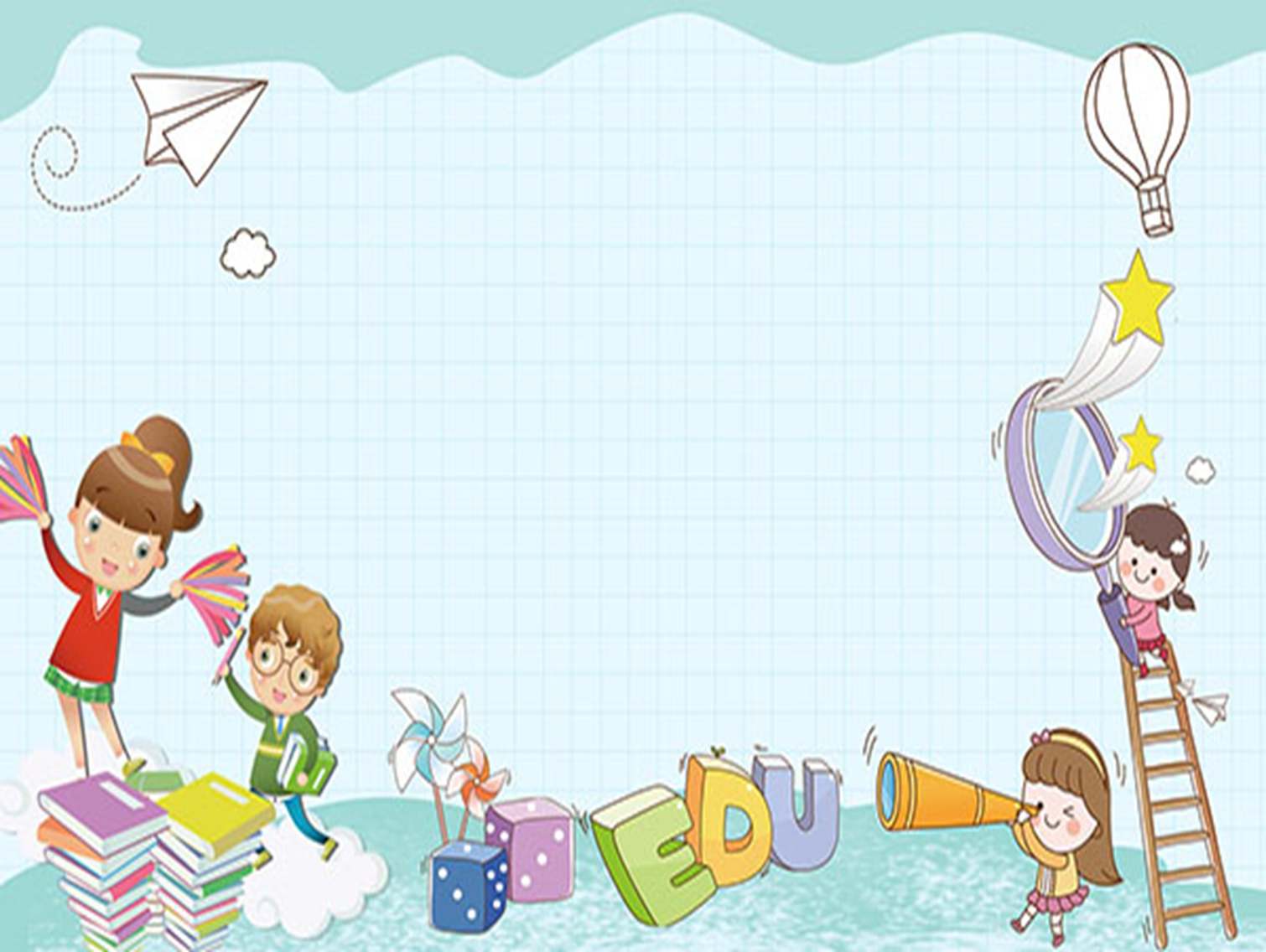 Phòng GD & ĐT Quận Long Biên
Trường Mầm non GIA QUẤT
Lĩnh vực: Phát triển ngôn ngữ
Đề Tài: Thơ: Xe chữa cháy ( Trẻ chưa biết )
 Lứa tuổi: MGB (3-4 tuổi)
 Thời gian: 20- 25 phút
 Giáo viên: Lê Thị Mai Lan
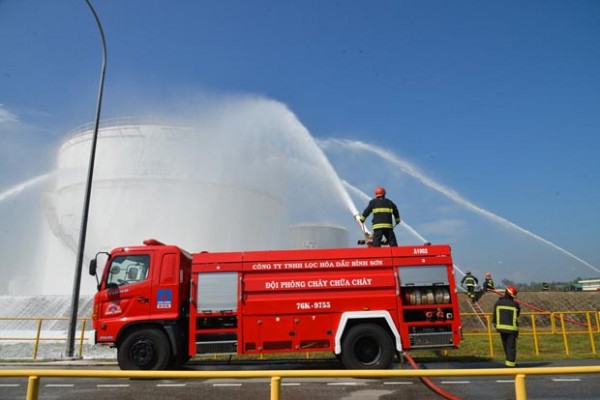 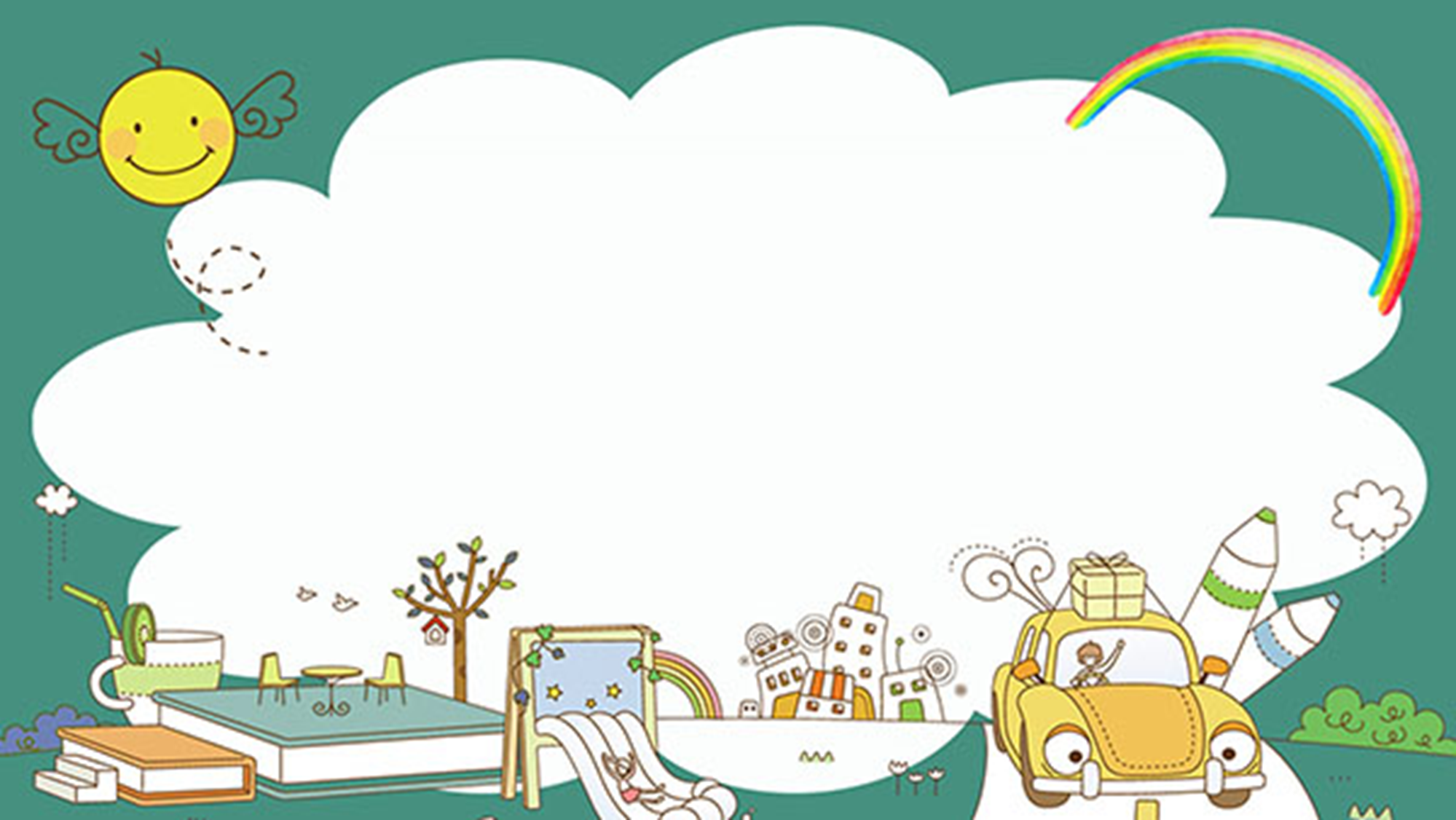 Đọc diễn cảm
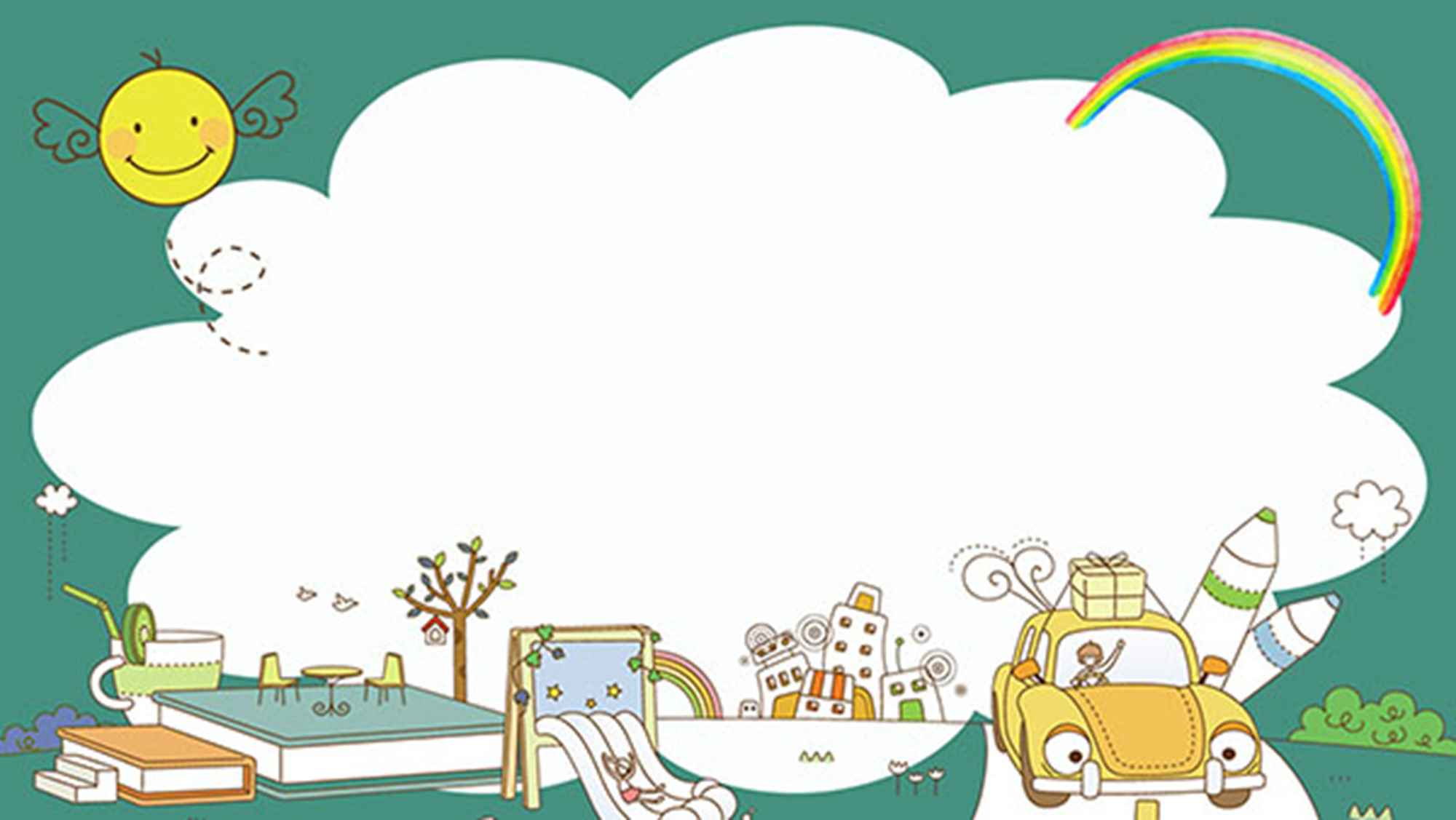 Đàm Thoại
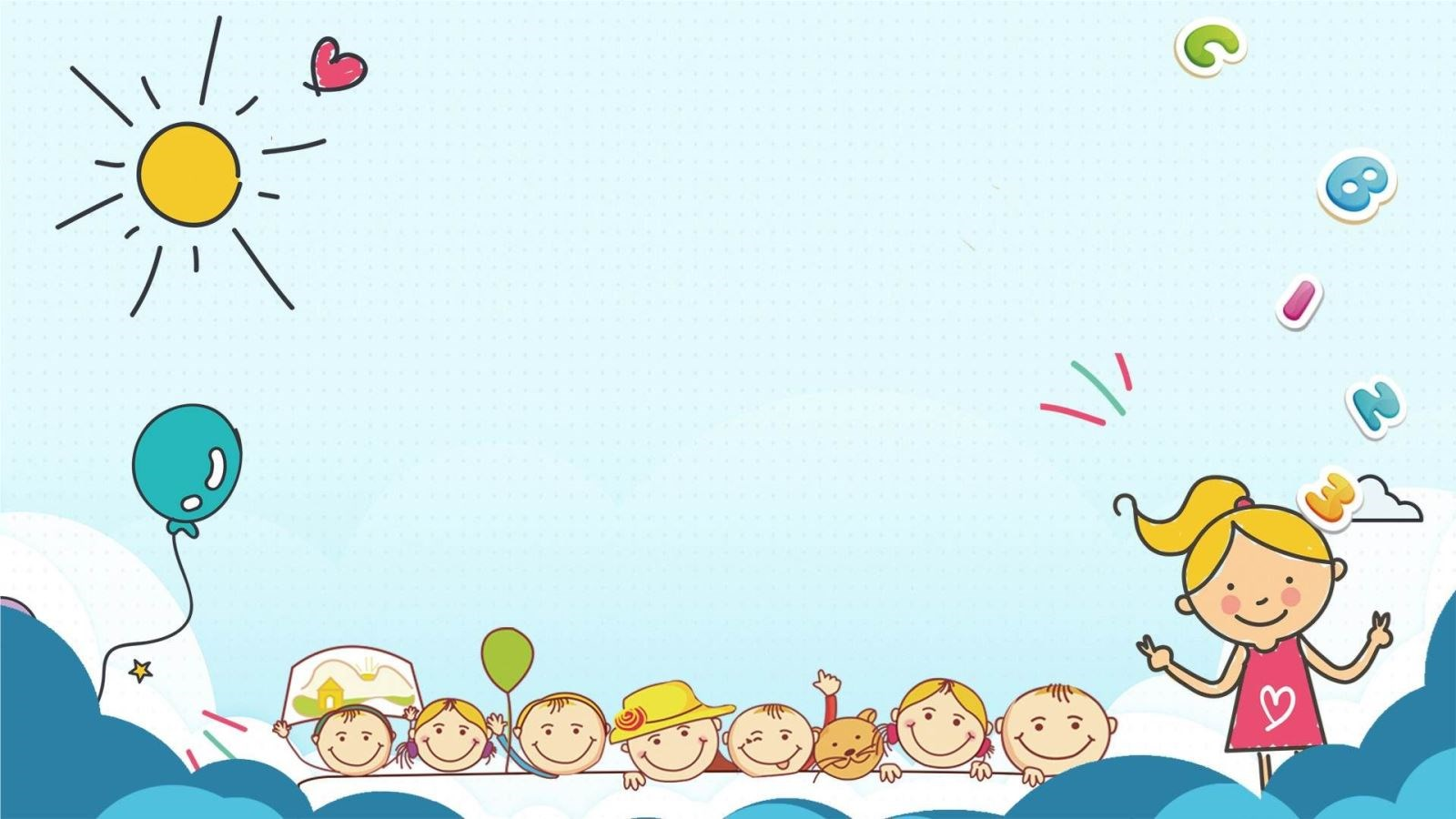 Cô vừa đọc cho các con nghe bài thơ gì? Của tác giả nào?
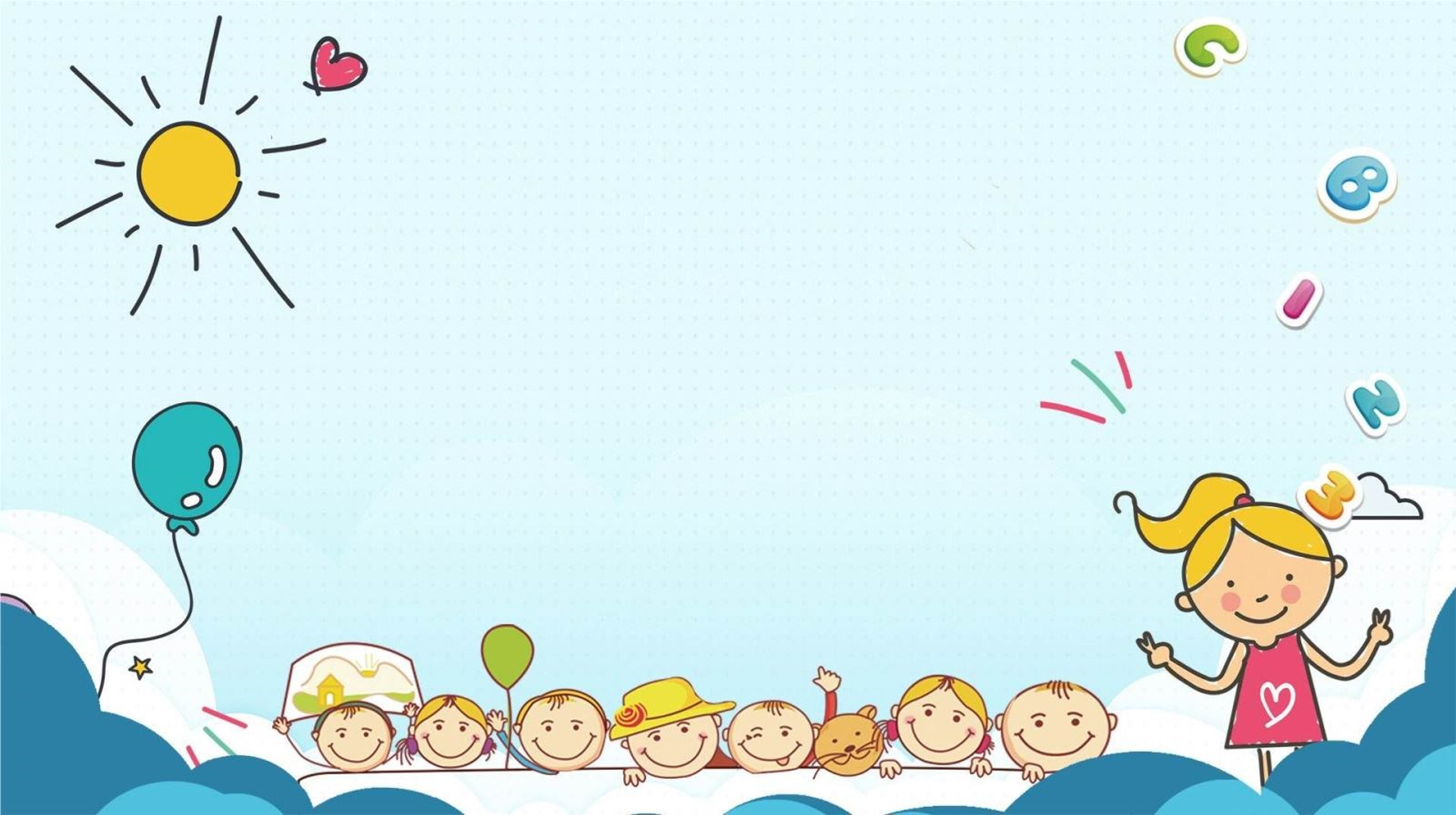 Bài thơ nói về điều gì?
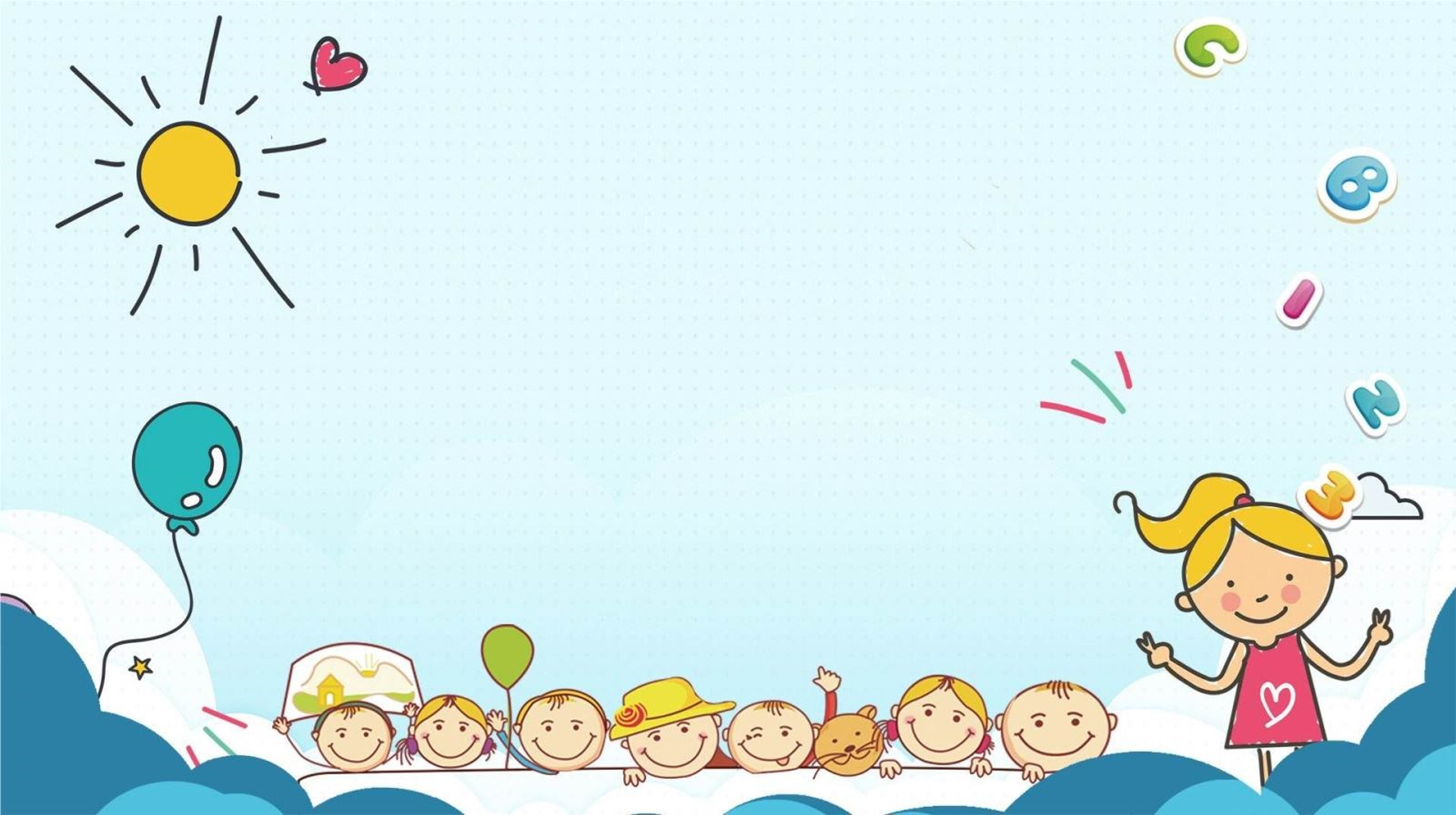 Cái mình của xe chữa cháy 
như thế nào?
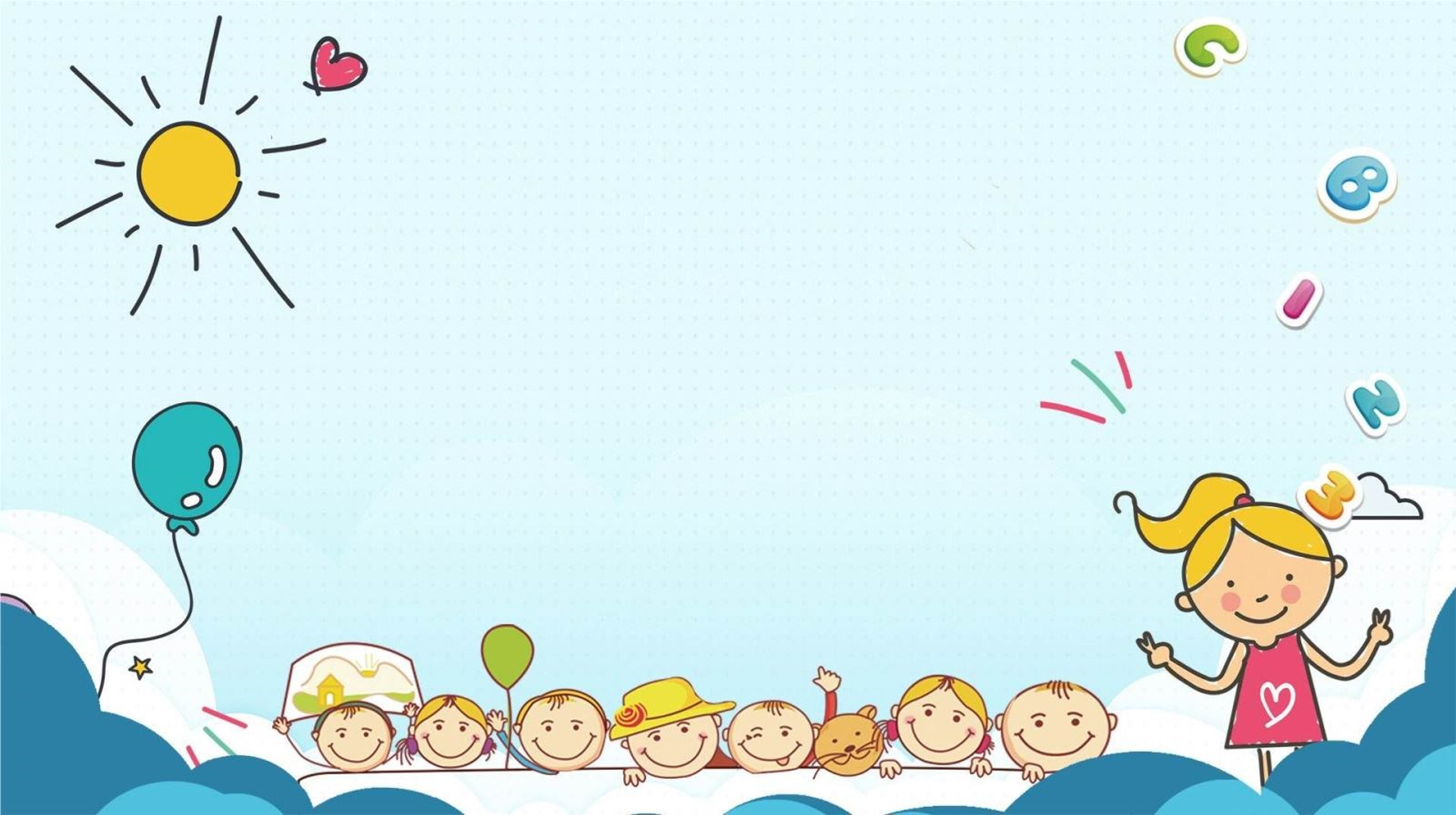 Bụng xe chữa cháy chứa gì?
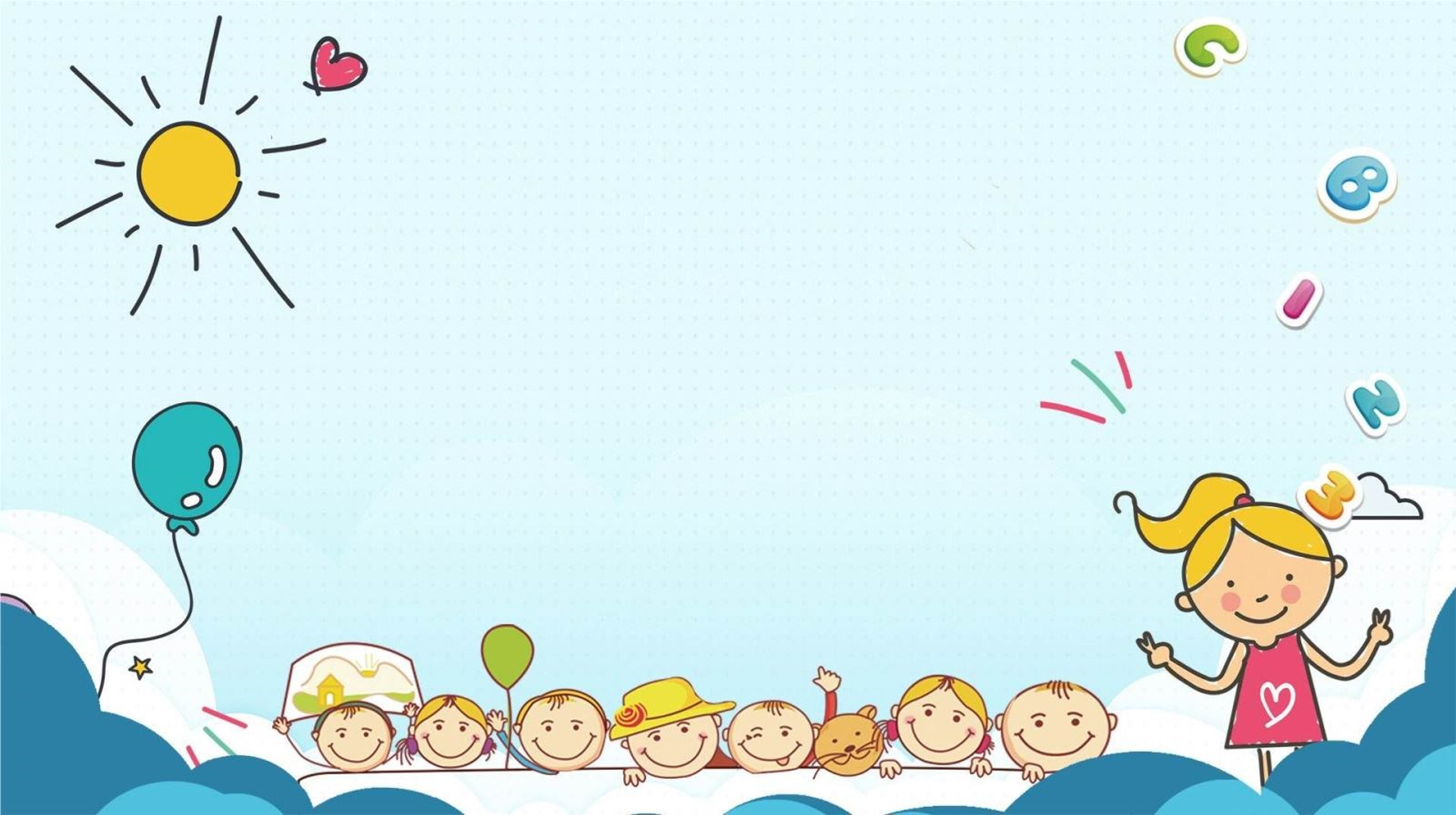 Xe chạy như thế nào?
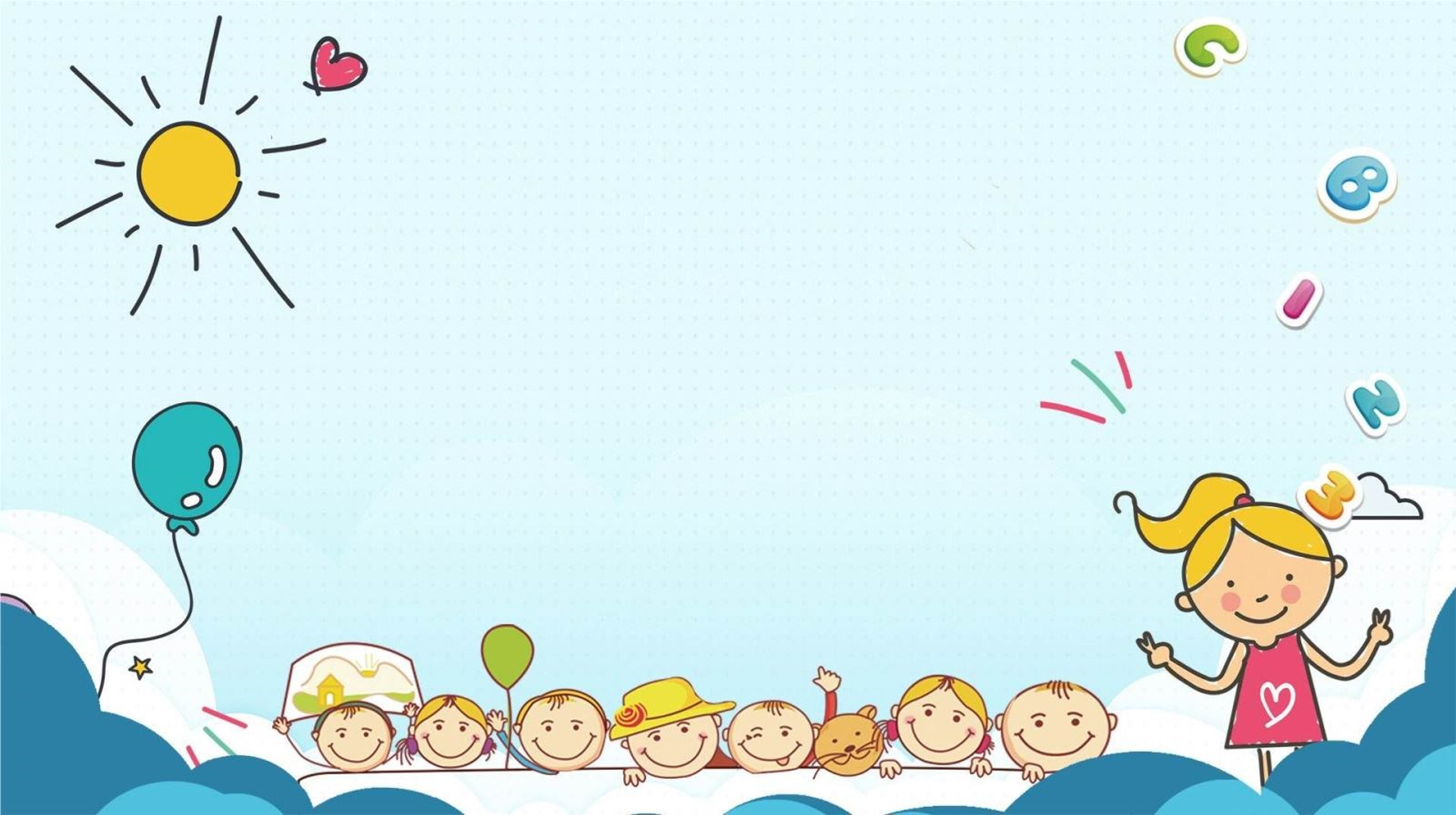 Giải thích từ khó:
“ Chạy như bay”
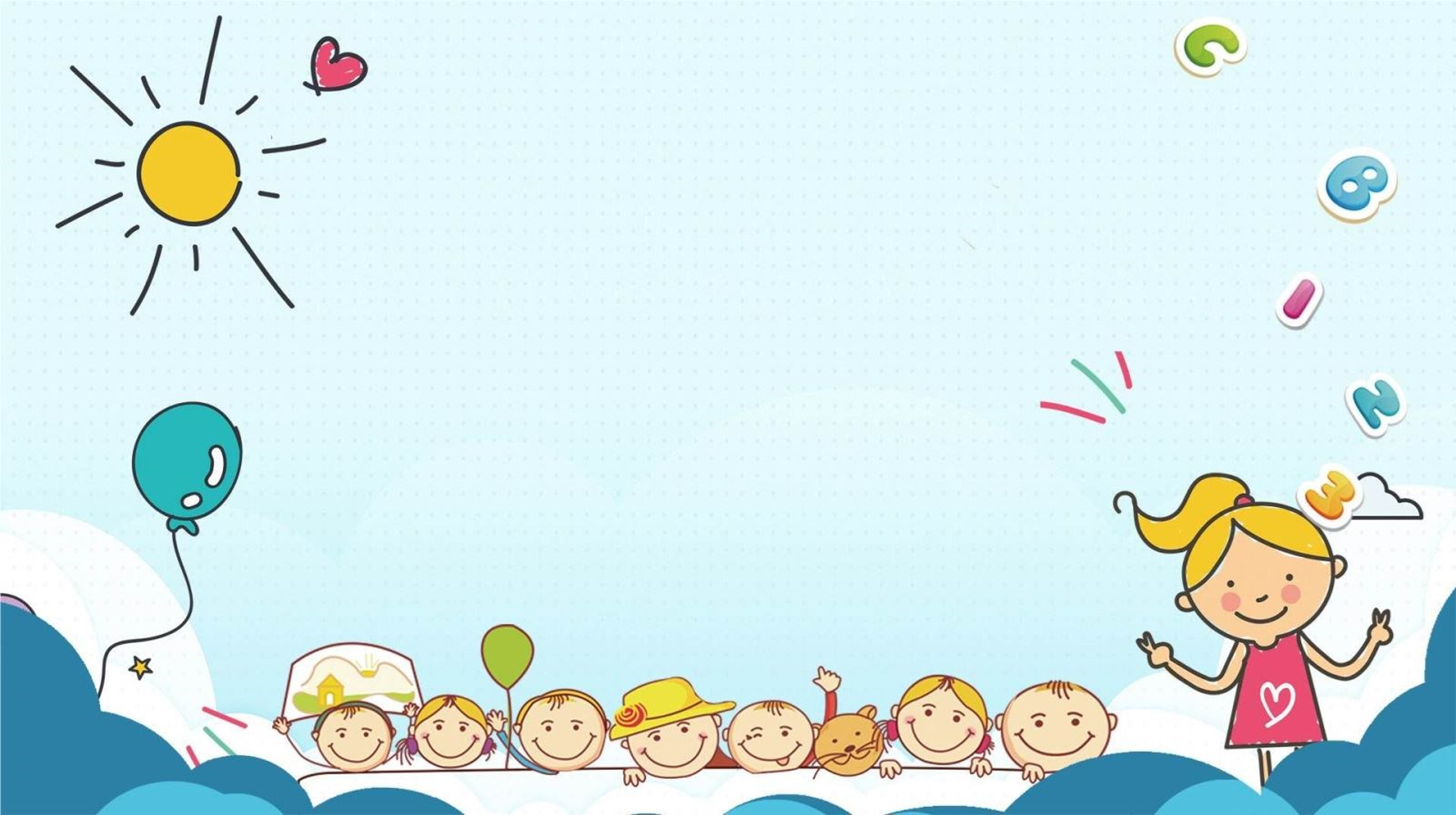 Xe chữa cháy dùng để làm gì?
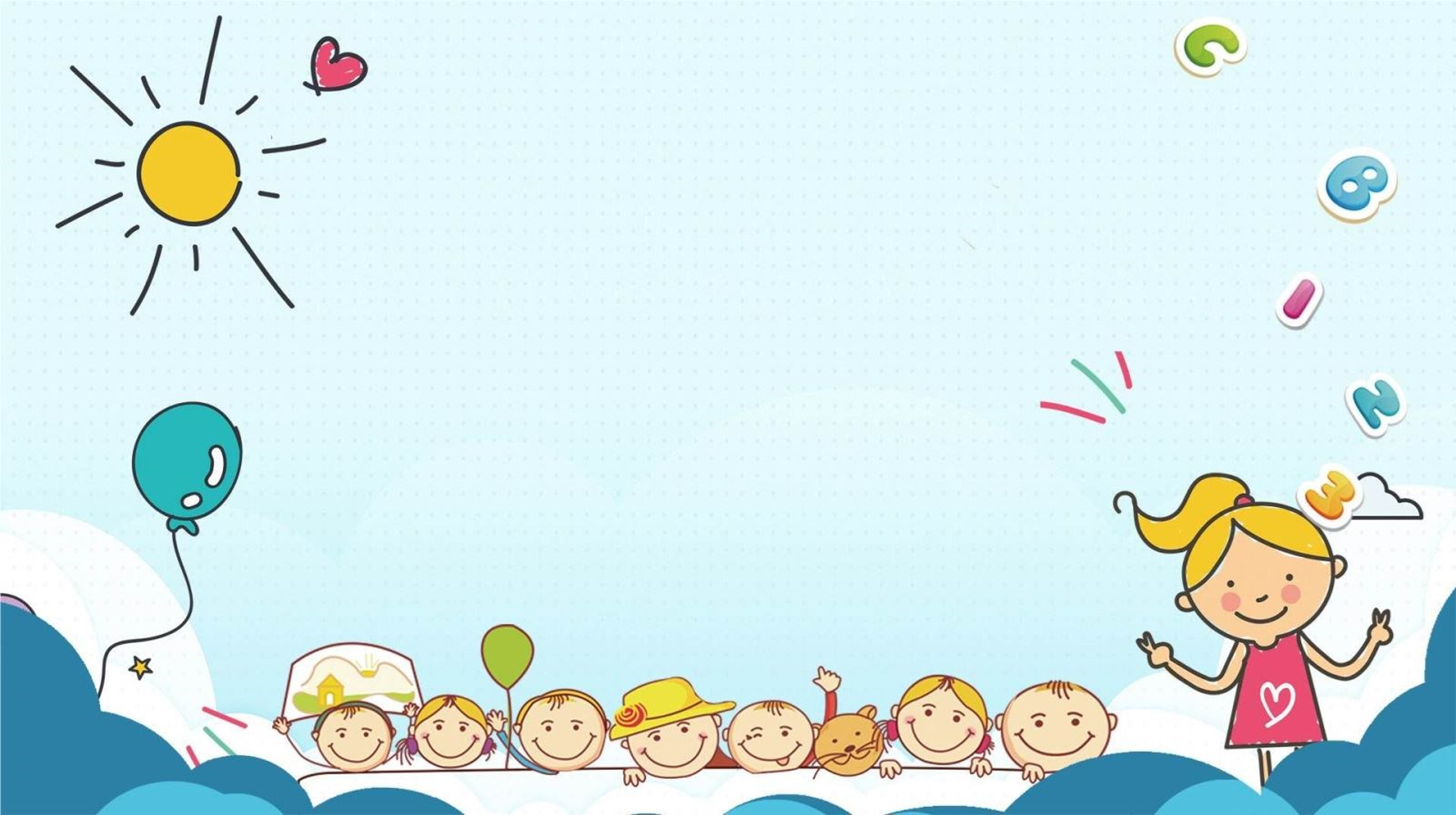 Các con thấy xe chữa cháy 
có ích không?
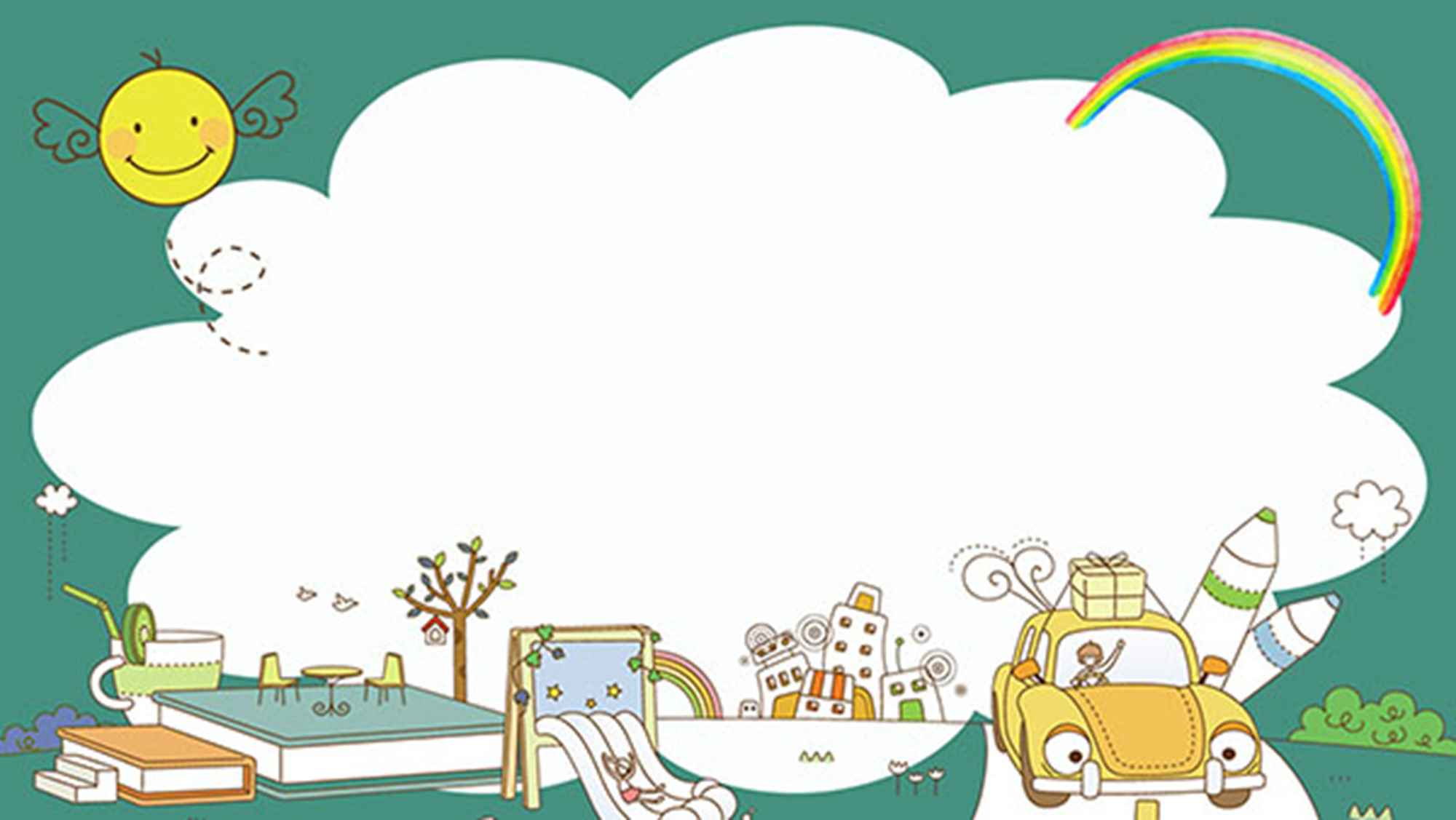 Tổ, nhóm, cá nhân đọc
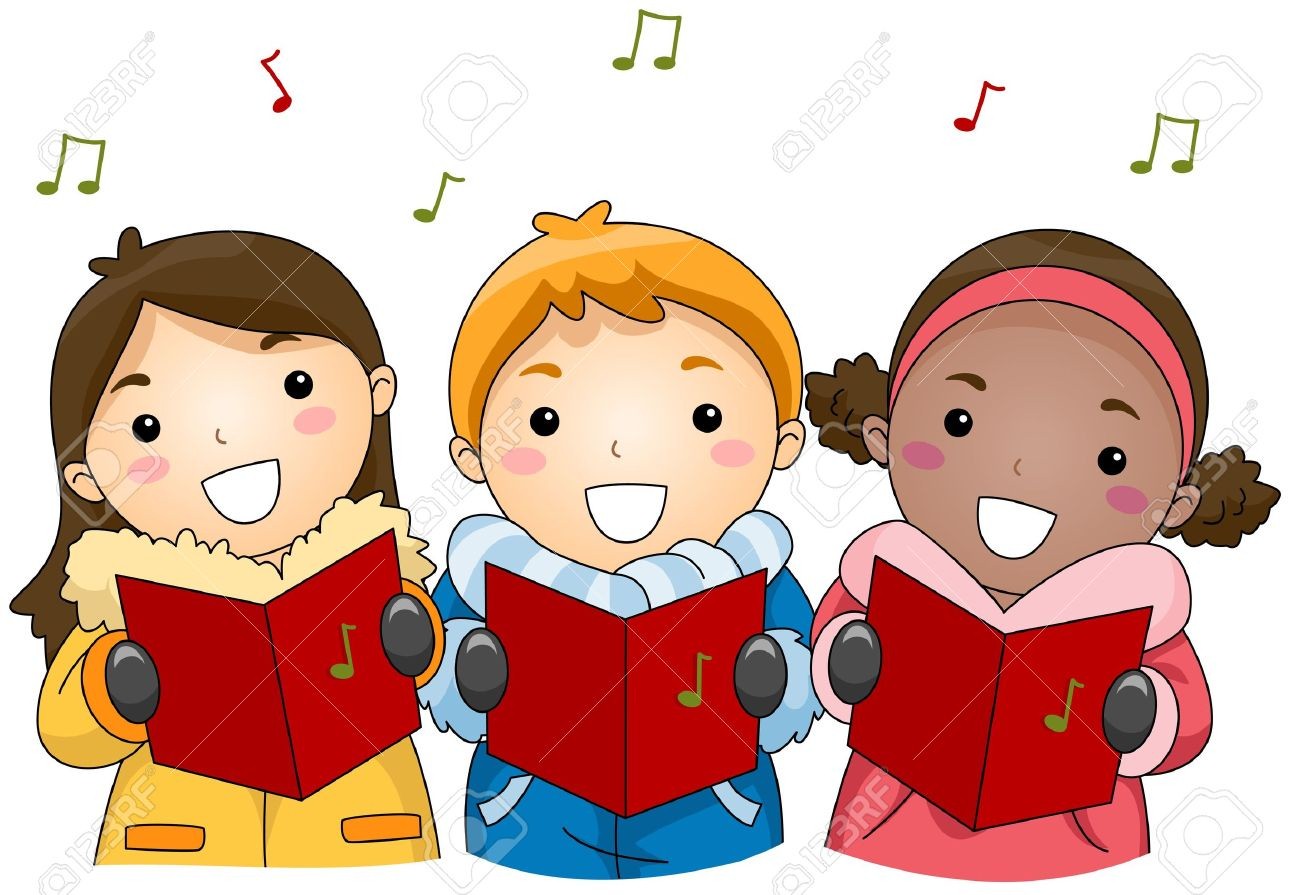 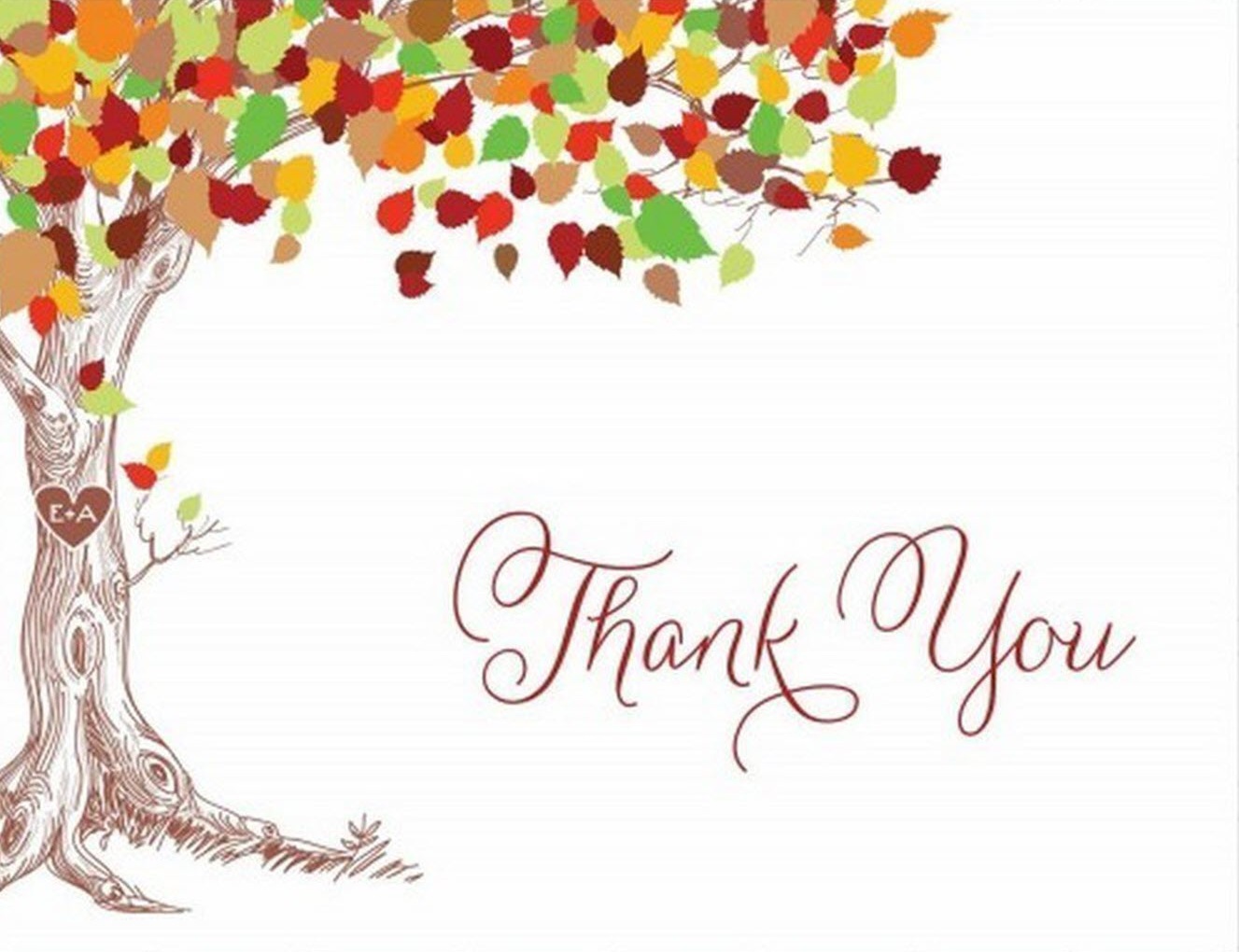